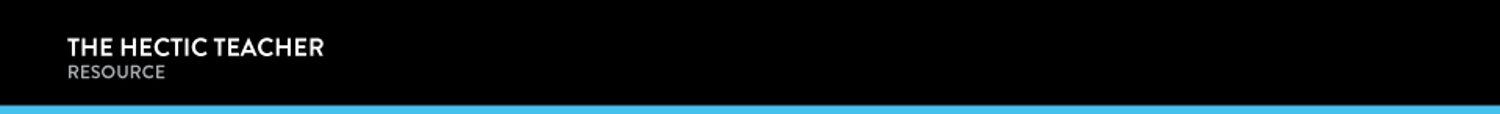 Methods in Context Practice
Item
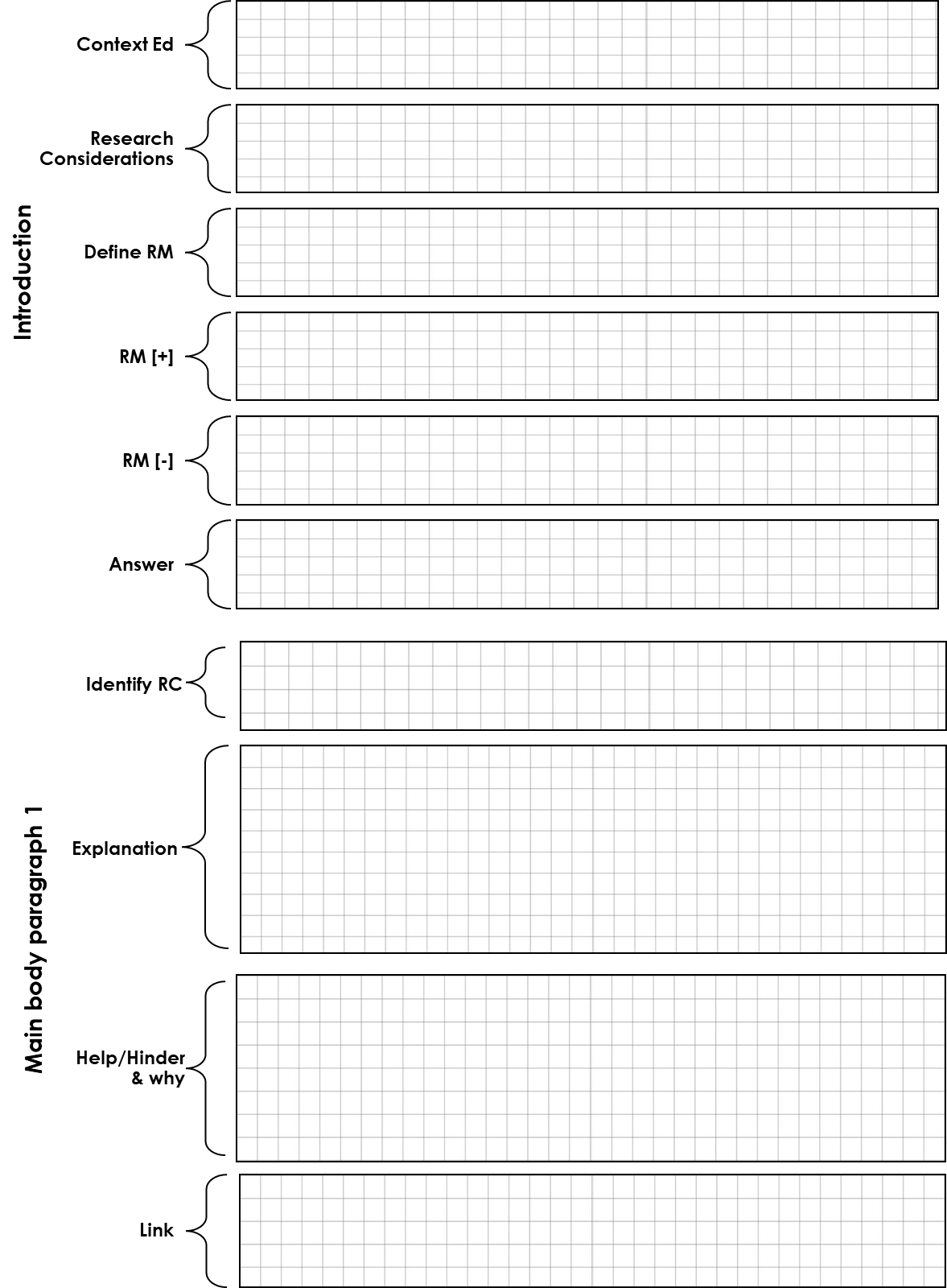